Les Découvertes et Luther
Partie III
Après la Guerre de cent ans
Les grandes découvertes:
La boussole
l’imprimerie
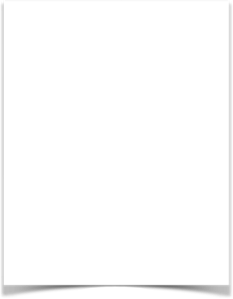 La boussole
On peut determiner la longitude.  L’exploration deviennent possibles
Les Français n’osent pas à s’aventurer loin des côtes.  
On ne traverse pas l’océan
Christophe Colomb
Il est parti pour trouver une autre route vers l’Inde 
Il arrive aux Antilles en 1492
Il n’arrive pas à l’Amérique
Un explorateur français:  Jacques Cartier
Il a explorer la fleuve St. Laurent et a fondé le Québec.
Les Explorateurs Français
Ils essaient de trouver un chemin à Chine
L’imprimerie (1440)
Gutenberg
Il est Allemand
Il a l’idée d’un système d’imprimerie à caractères mobiles
La Renaissance
“rebirth” 
On a les livres!!!!
On se concentre sur les classiques:  Le grec, le latin
Où habite-on?
Les chateaux de la Loire

Le roi de la Renaissance:  François I
Il habite à Chambourd
Les Réformes
Qui commence la réformation?
L’Église
L’église représente l’autorité religieuse
Chef- le pape
Le pape construit Saint-Pierre de Rome - le Vatican
Pour le faire, il a besoin de l’argent
Comment trouve-t-il de l’argent??
Les indulgences
Si on paie l’église, on peut s’échapper de la purgatoire
Martin Luther- fâché avec les personnes qui vendent les indulgences.
Si le pape peut pardonner les pêchés, pourquoi ne fait-il pas?
Ce n’est pas Chrétien!!!
Les Idées de Martin Luther
James - l’épitre de la foin.
La foi en Dieu est bien plus importante que les manifestations extérieurs de la piété (Ephésiens 2:8-9)
L’homme peut communiquer directement avec Dieu (Hébreux 5)
Que lui arrive?
Il est excommunié
il a fondé une nouvelle branche de la réligion:  l’église protestante
maintenant- l’Église luthérienne
Quels sont les conséquences?
La Réforme continue avec Jean Calvin
Il croit que Dieu a décidé en avance les personnes qui sont sauvés
La Prédestination
La Reforme cause les guerres de la religion
En France, les guerres sont entre les catholiques et les Huguenots 
Huguenots- Protestants en France
Henri IV
Il est protestant
Les rois de France ne sont plus Catholiques
Il a converti à l’église Catholique
Mais il a de compassion sur les protestants.
Il a fini les guerres de la religion avec L’Édit de Nantes
ça donne la liberté de religion
Henri IV
Il est assassiné par un fou Ravaillac